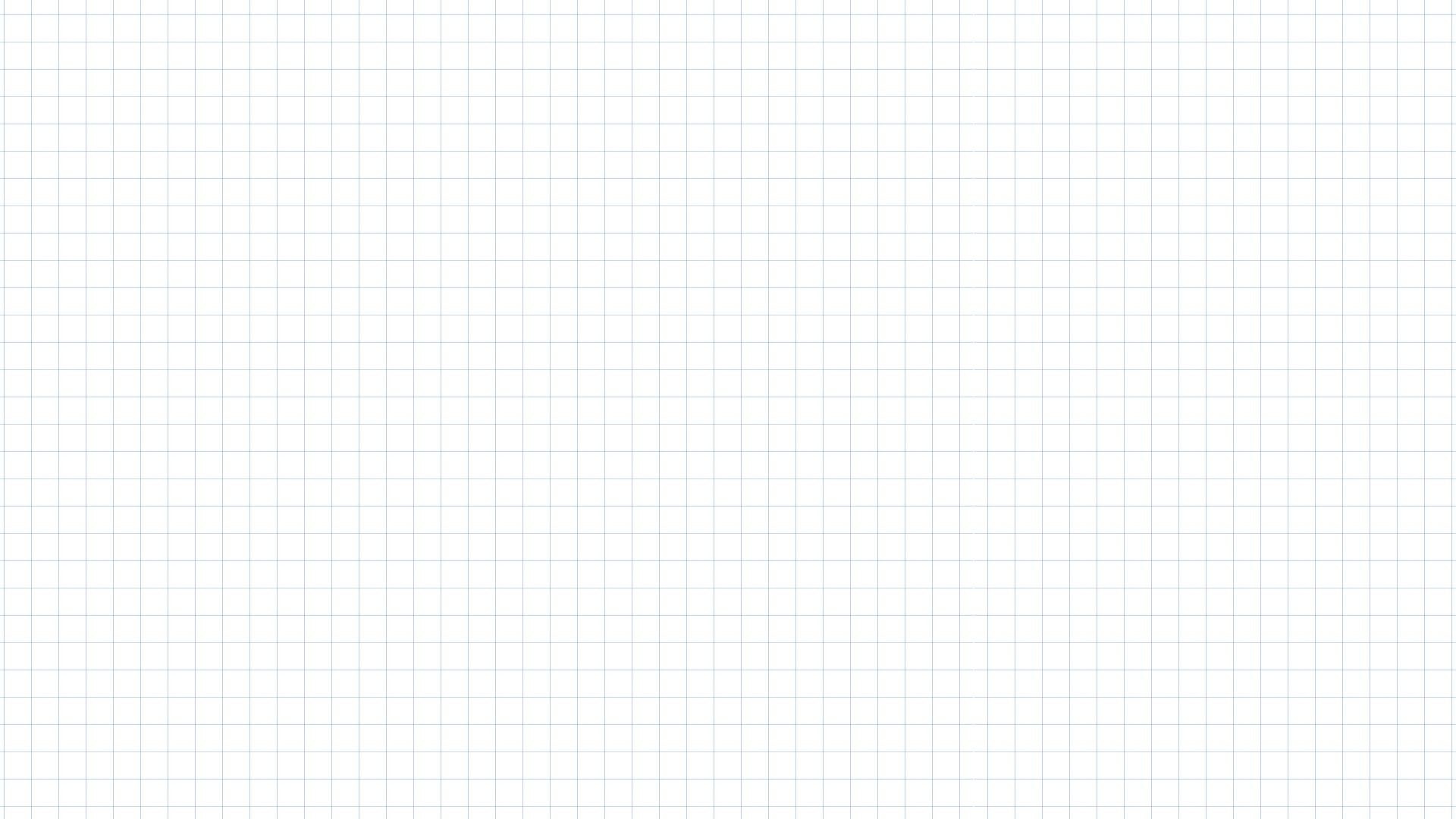 Thứ  hai  ngày  19  tháng 5  năm 2025
Tiếng Việt
Ôn tập cuối kì 2 ( tiết 1 + 2)
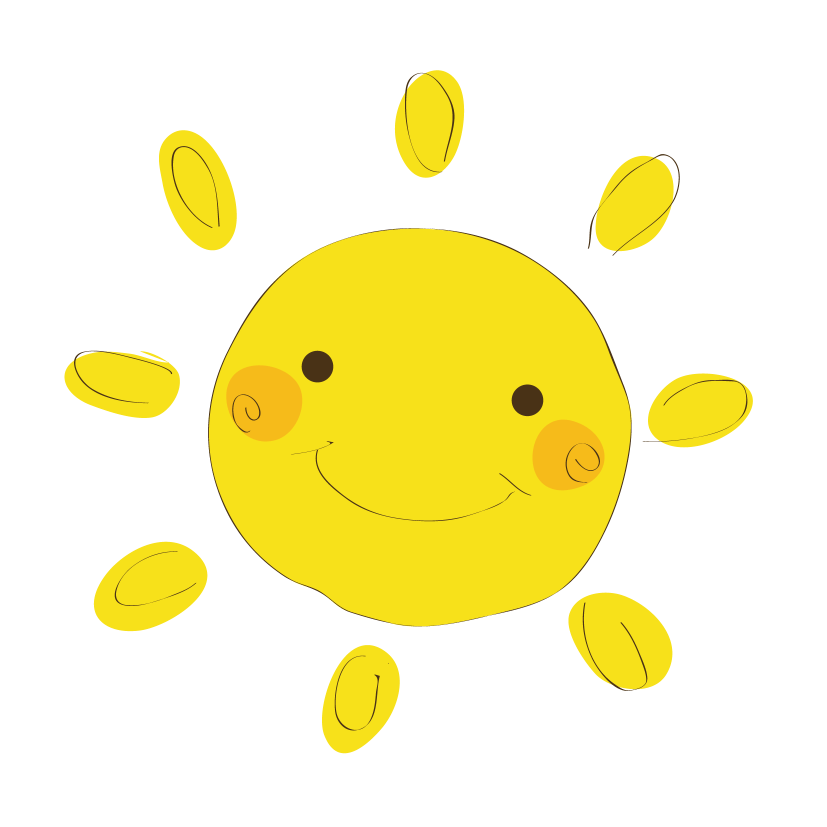 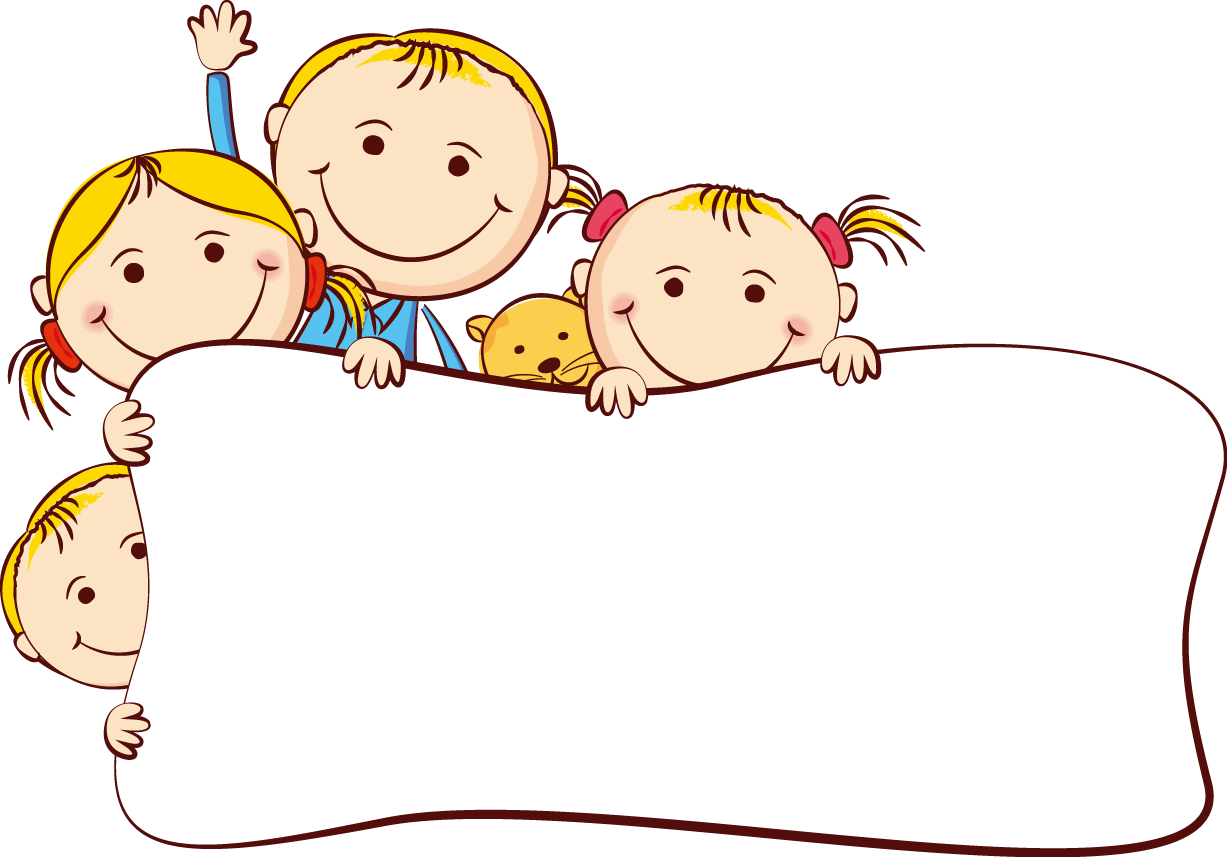 Tiết 1 + 2
1.  Đọc lại các bài đã đọc.
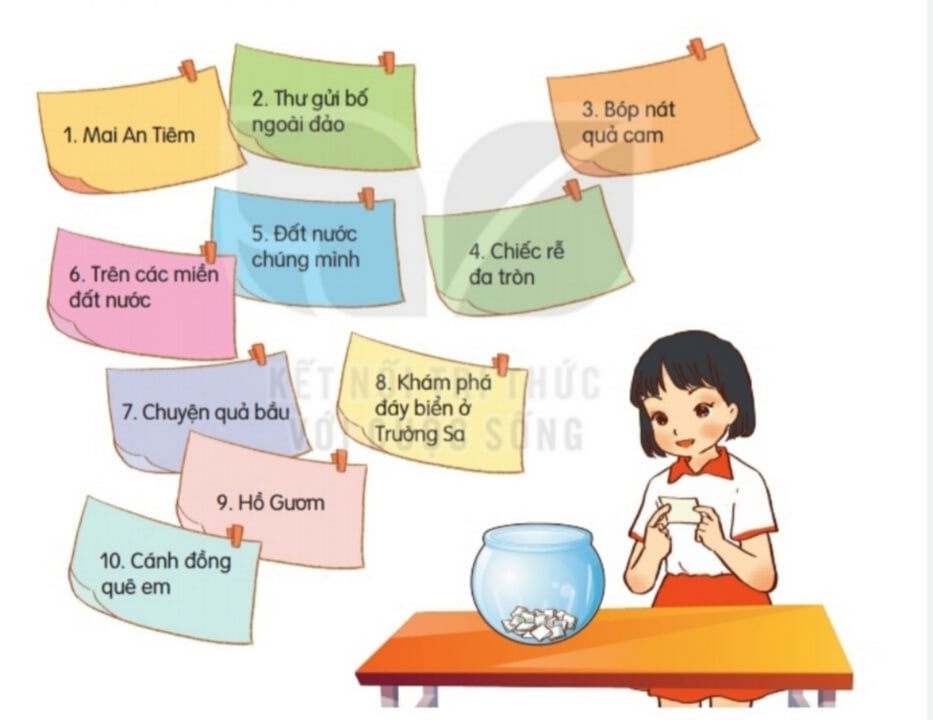 Thảo luận nhóm 4
2. Trao đổi về bài đọc
1. Nêu tên các bài đã học.
2. Trong các bài đã đọc em thích bài nào nhất? Vì sao?
3. Em hãy đọc một đoạn thơ hoặc đoạn văn mà mình yêu thích.
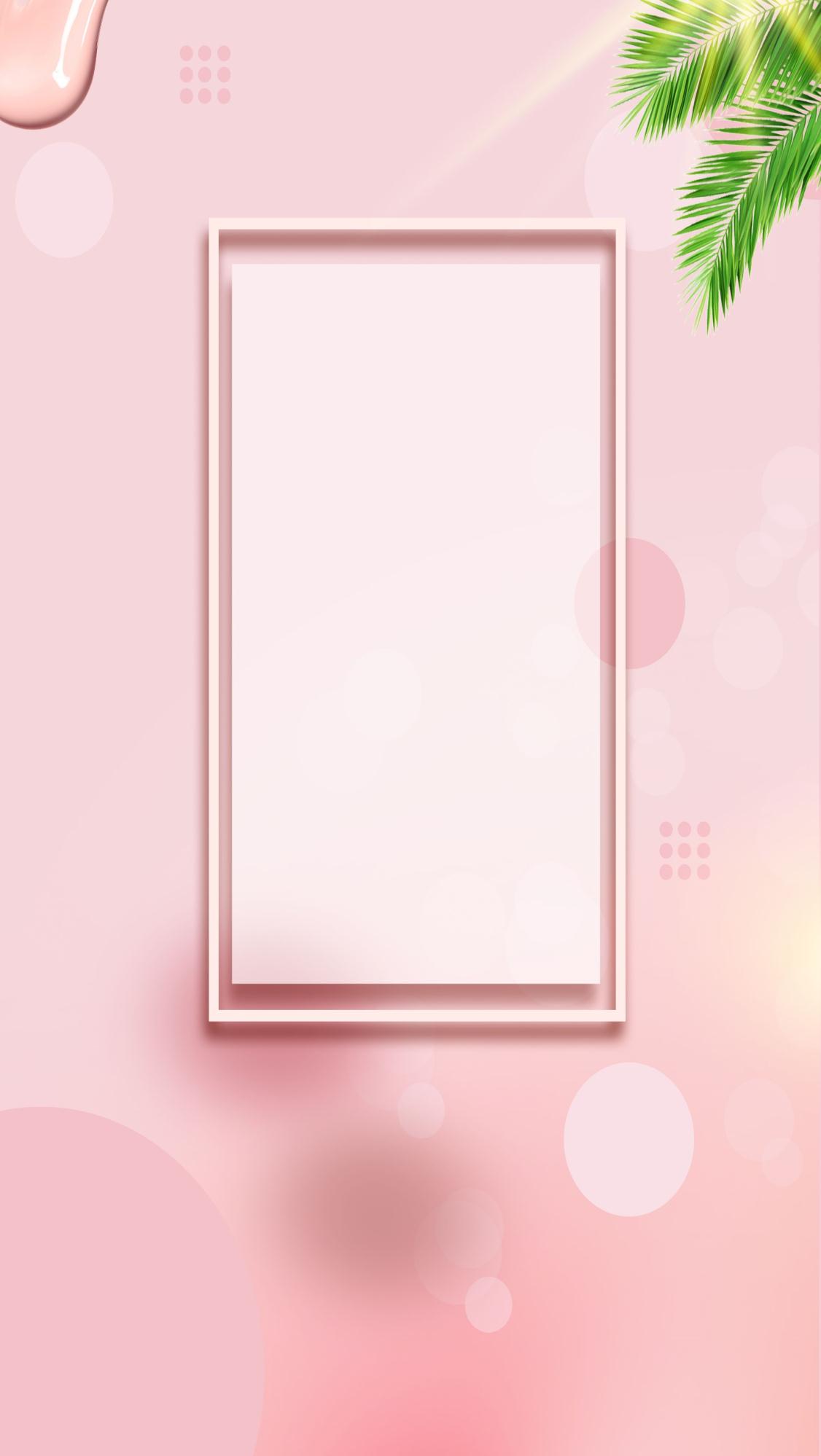 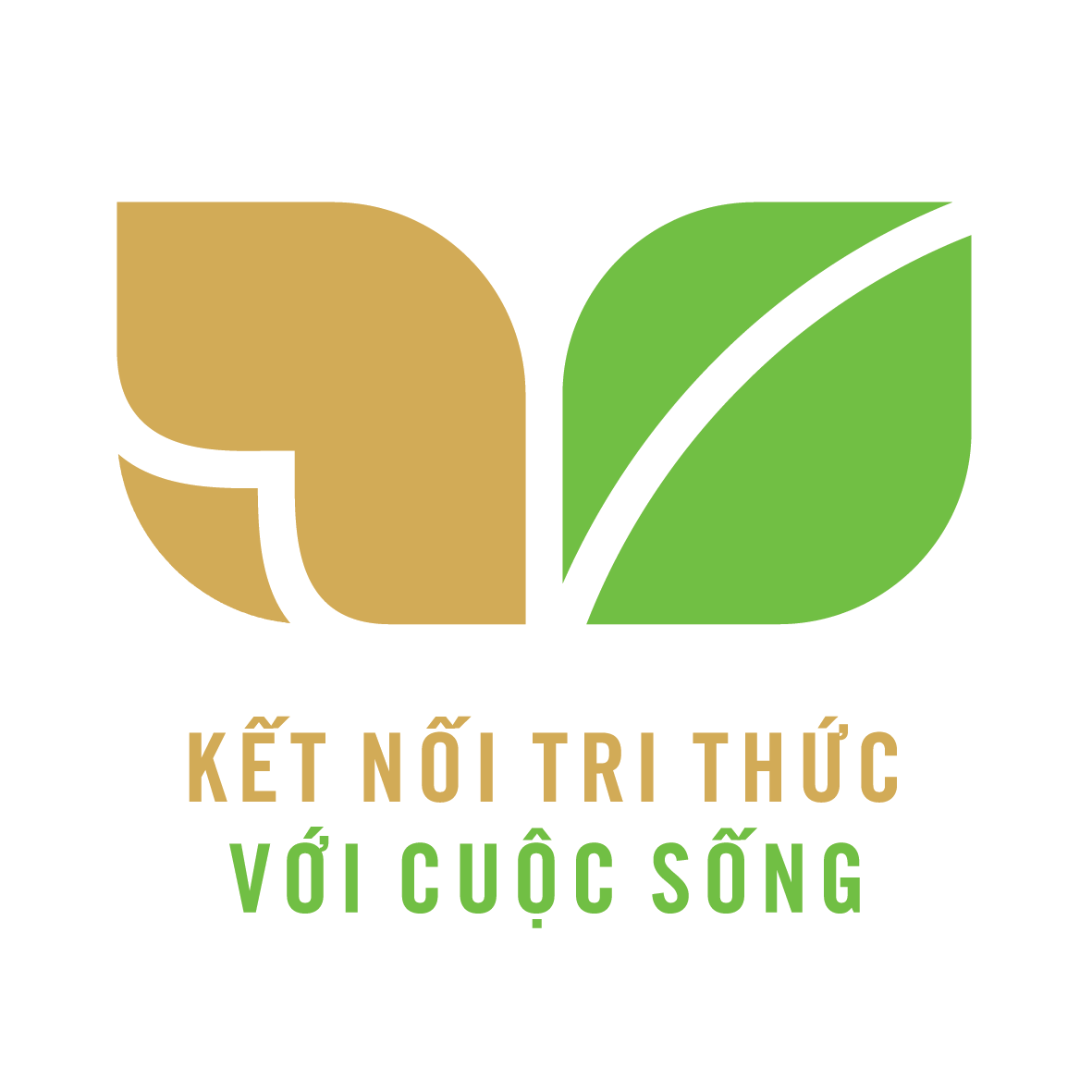 VẬN DỤNG
[Speaker Notes: Bài giảng thiết kế bởi: Hương Thảo - tranthao121006@gmail.com]